Extreme quantization beyond int8
Optimizing neural networks for inference
Floran de Putter
Electrical Engineering – Electronic Systems group
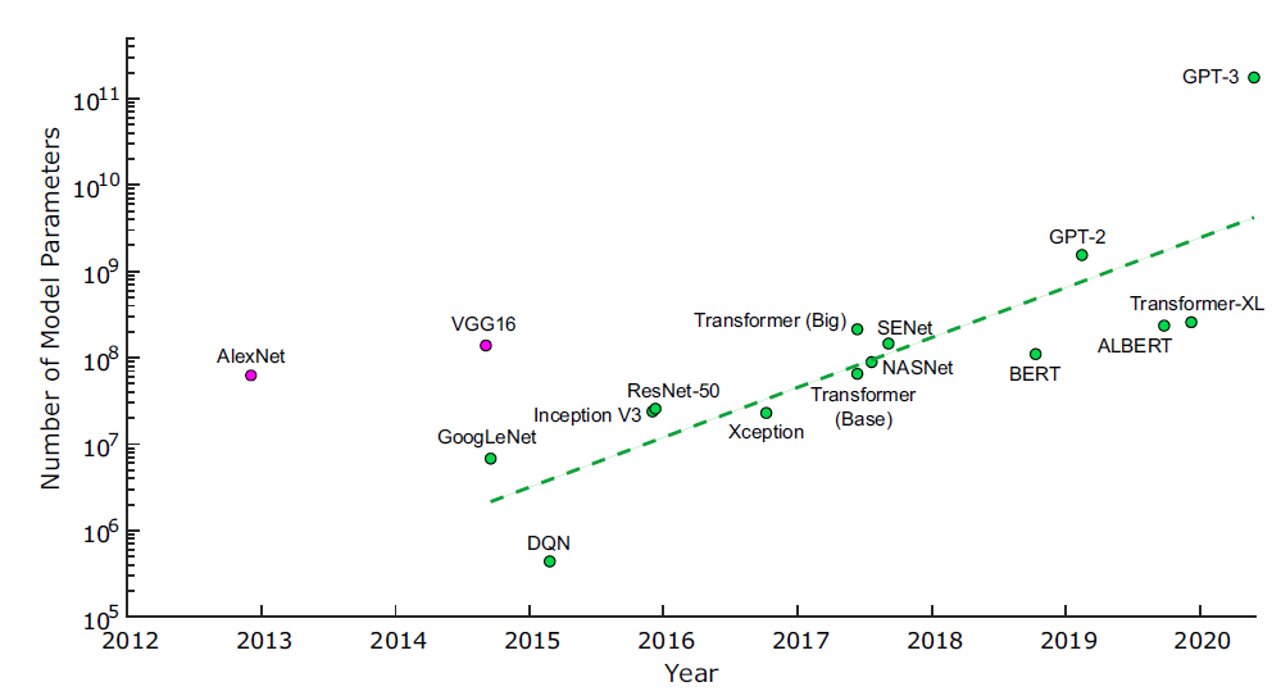 Deep Learning Challenges
Challenge 1: model size


Challenge 2: speed (throughput, latency)


Challenge 3: energy efficiency


We need Efficient Deep Learning!
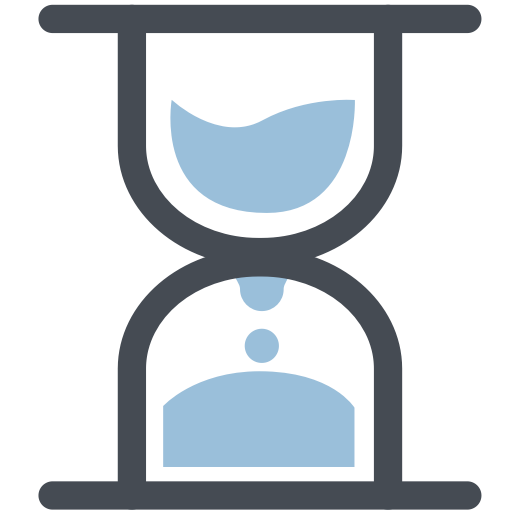 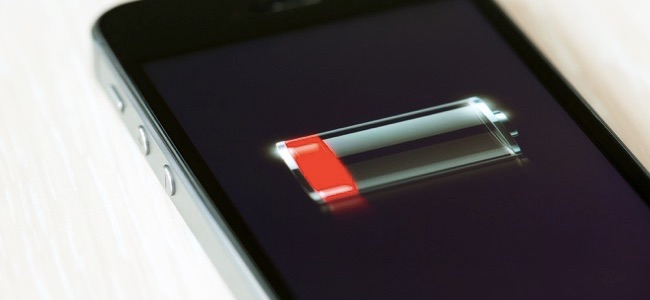 2
Efficient Deep Learning
Efficient Deep Learning Methods
Model compression
Code transformation
Loop tiling
Pruning
Loop unrolling
Quantization
Operator fusion
Compact model
Goal: Maximize
Compression Ratio
Accuracy
Hardware Usability
Goal: Apply code optimizations to maximize
Hardware Usability
3
Basics of Binary/Ternary Neural Networks
Forward pass (XNOR-POPCOUNT during inference)







(Ternary MAC uses similar compute logic: Gated X(N)OR & PopCount)

Backward pass (training only)
Straight-through estimation (SignSTE)
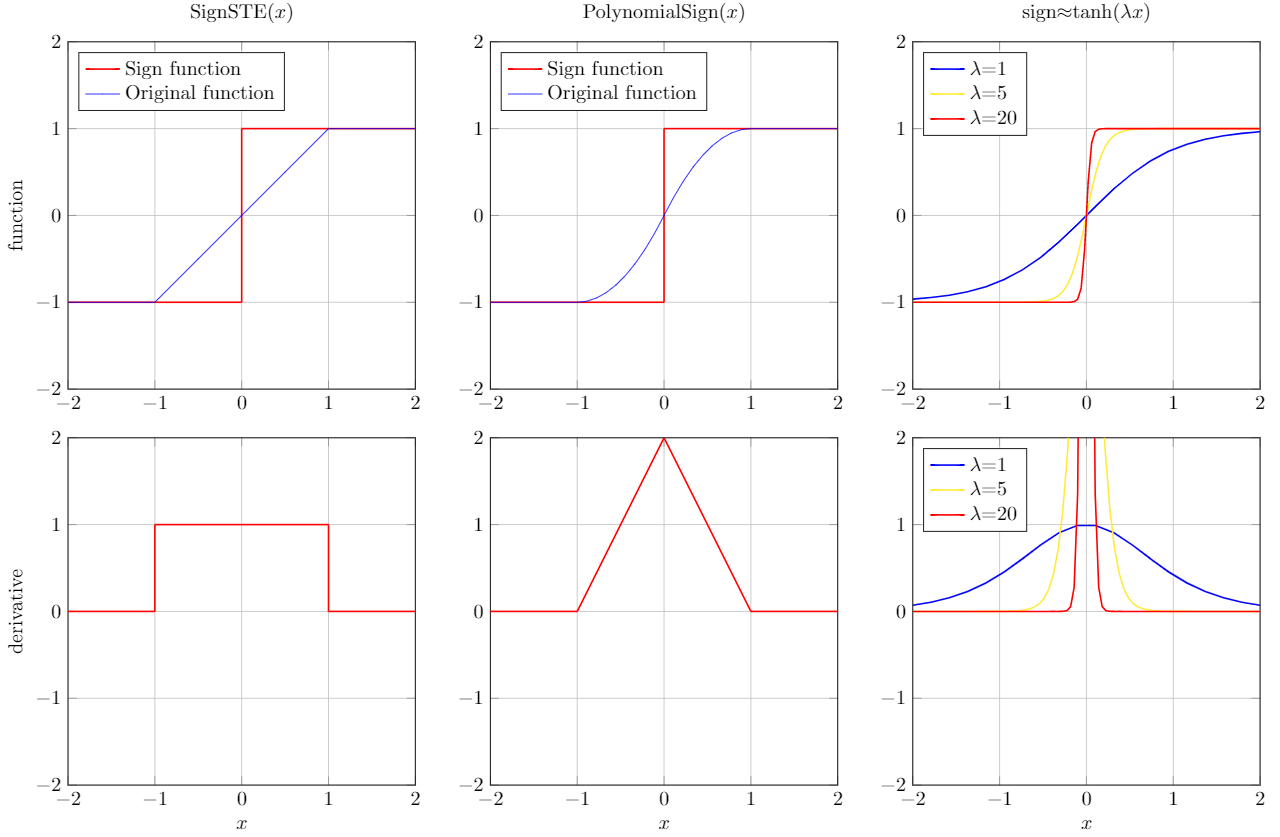 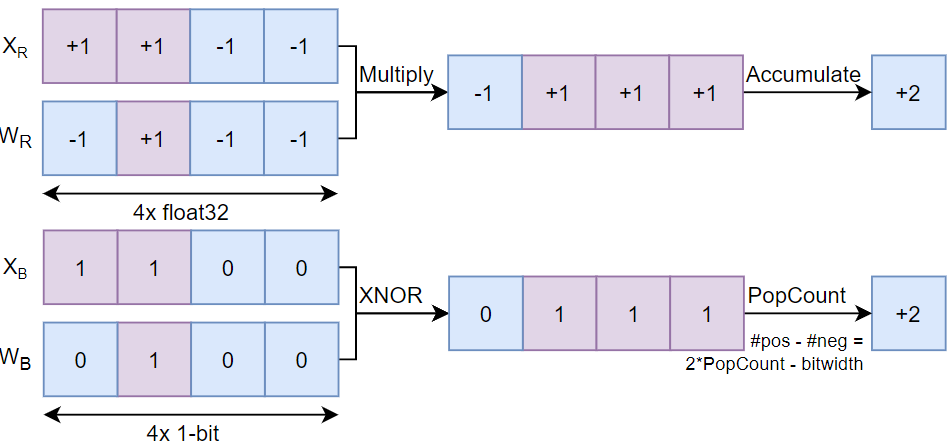 4
Overview
Naive binary neural network
Overview of accuracy repair methods
Specialized accelerators
Summary and conclusion
5
Naive BNN: BinaryNet
VGG9 architecture
CIFAR10 dataset

First and last layer remain full precision (orange)
Convolution and linear (red) are fully binary!
Binarization using sign-function with clipped STE

88.6% top-1 accuracy, promising results?
3x3 conv
3x3 conv
3x3 conv
maxpool
maxpool
maxpool
batchnorm
batchnorm
batchnorm
sign
sign
sign
linear
sign
sign
sign
sign
sign
batchnorm
batchnorm
batchnorm
batchnorm
batchnorm
3x3 conv
3x3 conv
linear
linear
3x3 conv
Binarized Neural Networks: Training Deep Neural Networks with Weights and Activations Constrained to +1 or -1 – Courbariaux, et al.
6
BinaryNet on ImageNet
Building block:
ResNet-18 architecture
batchnorm
3x3 conv
batchnorm
sign
3x3 conv
sign
+
From 69.7% to 42.2% top-1 accuracy on ImageNet…
7
Accuracy of state-of-the-art BNNs
Note: accuracy repair methods do not come for free!
8
Overview of accuracy repair methods
Repair methods
Network topology unchanged
Network topology changed
Non-linearity
Binarizer (STE)
Scaling factor
Normalization
Ensemble
Training strategy
Extra loss terms
Miscellaneous
9
Ensemble per-layer (Weight only)
Approximate using 3 binary bases
BinConv
+
Conv
BinConv
BinConv
Towards Accurate Binary Convolutional Neural Network – Lin et al. (NIPS 2017)
10
Numerical example
11
[Speaker Notes: Idea: with binary weights and scaling factors you can recover the original weights.

Python code:

import numpy as np
vec = lambda x: x.flatten() # matrix to vector
sign = lambda x: np.where(x >= 0, 1, -1) # sign activation

# base parameters and input weights
u = [-1, 0, 1]
W = np.array([[-0.135, -0.065],[0.125, 0.075]])

# compute reconstruction
mu, std = np.mean(W), np.std(W, ddof=1)
B = np.array([vec(sign(W - mu + i*std)) for i in u]) # compute bases
a, _, _, _ = np.linalg.lstsq(B.T, vec(W))
W_hat = (B * a[:,None]).sum(axis=0).reshape(W.shape)]
Ensemble per-layer (Activation only)
12
[Speaker Notes: import numpy as np
import matplotlib.pyplot as plt
sign = lambda x: np.where(x >= 0, 1, -1) # sign activation
clip = lambda x: np.clip(sign(x), 0, 1)

v1 = np.linspace(-1/5,1/5,3)
v2 = np.linspace(-1,1,10)
x = np.linspace(-10,5,1000)
y1 = np.array([clip(x+i) for i in v1]).sum(axis=0)
y2 = np.array([clip(x+i) for i in v2]).sum(axis=0)

fig,ax = plt.subplots(dpi=80)
ax.scatter(x, y1, marker='.', c='r')
ax.scatter(x, y2, marker='.', c='b')
ax.set_xlabel("x", fontsize=18)
ax.set_ylabel("y", fontsize=18)
ax.set_title("y = sum(clip(x+v_i, 0, 1))", fontsize=18)
plt.xticks(fontsize=14)
plt.yticks(fontsize=14)
ax.spines['right'].set_visible(False)
ax.spines['top'].set_visible(False)
ax.set_xlim([-2,2])]
ABC-Net: ensemble per-layer
Binary weights and activations
Approximated convolution
Shifted Sign
Shifted Sign
Shifted Sign
ApproxConv
ApproxConv
ApproxConv
BinConv
BinConv
BinConv
Weighted Sum
Weighted Sum
BatchNorm
13
Group-Net: ensemble per-block
ABCNet layer-wise expansion
BinConv
BinConv
+
+
BinConv
BinConv
BinConv
BinConv
GroupNet group-wise expansion
BinConv
BinConv
+
BinConv
BinConv
BinConv
BinConv
Structured Binary Neural Networks for Accurate Image Classification and Semantic Segmentation – B. Zhuang, et al. (2019)
14
ReActNet 
building block
ReActNet repairs
Binary ResNet 
building block
RSign
Topology changing:
RPReLU
Double Residual
Scaling factor

Topology unchanging:
RSign (normalization)
RSign (STE)
Training strategy
BinaryConv
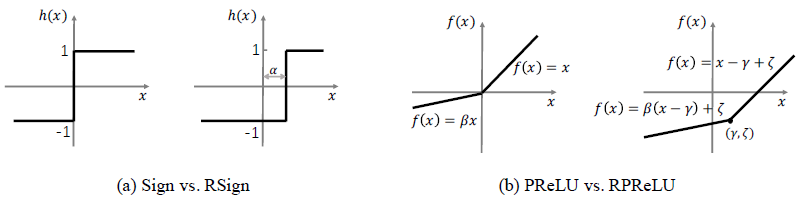 Sign
BatchNorm
Binary Conv
+
BatchNorm
RPReLU
Sign
RSign
Binary Conv
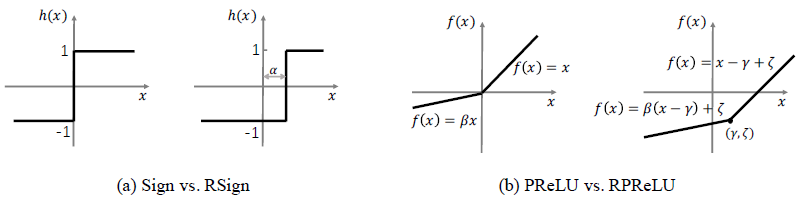 BinaryConv
BatchNorm
BatchNorm
+
+
tanh
RPReLU
15
ReActNet STE
ReActNet: Towards Precise Binary Neural Network with Generalized Activation Functions - Liu et al. (2020)
16
Specialized BNN/TNN accelerators
Binary:
XNOR Neural Engine
ChewBaccaNN
Mixed-Signal Processor

Ternary:
CUTIE
17
XNOR Neural engine – System on Chip overview
XNOR Neural Engine: a Hardware Accelerator IP for 21.6 fJ/op Binary Neural Network Inference – Conti et al. (2018)
18
XNE accelerator
Throughput Parameter TP = 4
Streamer
TP x 32-bit memory interface for input data, weights, and activations.
Address generation and word-alignment functionality.
Controller
Small 28 Byte register file to load layer configuration for execution.
Small micro-processor to generate loop counters and addresses.
Engine
XNE datapath that can processor binary convolution and fully-connected layers.
19
XNE engine
Throughput Parameter TP = 8
Dedicated registers for Parameters and Features
Data reuse
TP XNORs are computed in parallel
PopCount can be masked
16-bit accumulators are used to compute TP pixels in parallel
Hardwired limitation on TP input/output channels
Dedicated threshold stage

For TP=128:
21.6 fJ/Op at 0.4V in 22nm (SCM)
115 fJ/Op at 0.6V in 22nm (SRAM)
20
ChewBaccaNN
Dedicated memory (SCM) for Parameters and Features.
Row bank for data reuse.

Compute logic inside BPU array
A BPU employs shift register for data reuse.
7 BPUs give a hardwired 7x7 kernel with 16 input channels.

NMCU accumulates partial results and finally binarizes.
ChewBaccaNN: A Flexible 223 TOPS/W BNN Accelerator – R. Andri et al. (2021)
21
ChewBaccaNNFloorplan
Total chip area: 0.7 mm2
Compute units occupy 1%

32 SCM blocks in FMM1 
1 block = 1kB of memory

At 0.4V in 22nm:
4.48 fJ/Op for 7x7 kernel
15.38 fJ/Op for 3x3 kernel
22
Mixed-Signal Binary CNN Processor
Mix of digital and analog design
Accumulation (popcount operation) is analog circuitry

Hardwired 2x2 kernel with 256 input and output channels


1.88 fJ/Op at 0.6V&0.8V in 28nm
An Always-On 3.8μJ/86% CIFAR-10 Mixed-Signal Binary CNN Processor with All Memory on Chip in 28nm CMOS – Bankman et al. (2018)
23
CUTIE: Ternary DNN Inference
Completely unrolled data path w.r.t. all feature map and filter dimensions to reduce data transfer cost
Immense data reuse!
Large chip area

Ternary compression 
5 ternary symbols in 8 bits = 1.6 bits/symbol

Their TNN has high level of sparsity
Reduces switching activity

1.69 fJ/Op at 0.65V in 22nm!
CUTIE: Beyond PetaOp/s/W Ternary DNN Inference Acceleration with Better-than-Binary Energy Efficiency – Scherer et al. (2020)
24
BNN/TNN accelerator limitations
Most accelerators assume that all data can be stored on-chip
Not valid for large networks -> costly memory traffic is ignored

Most accelerators assume they can directly calculate an output pixel
Not valid for large networks -> partial high-bitwidth sums + limited data reuse

Most accelerators cannot skip the thresholding phase
Needed for state-of-the-art BNNs

Most accelerators fix the amount of input/output channels
Flexibility issue
25
BrainTTA master project: Energy vs flexibilty trade-off
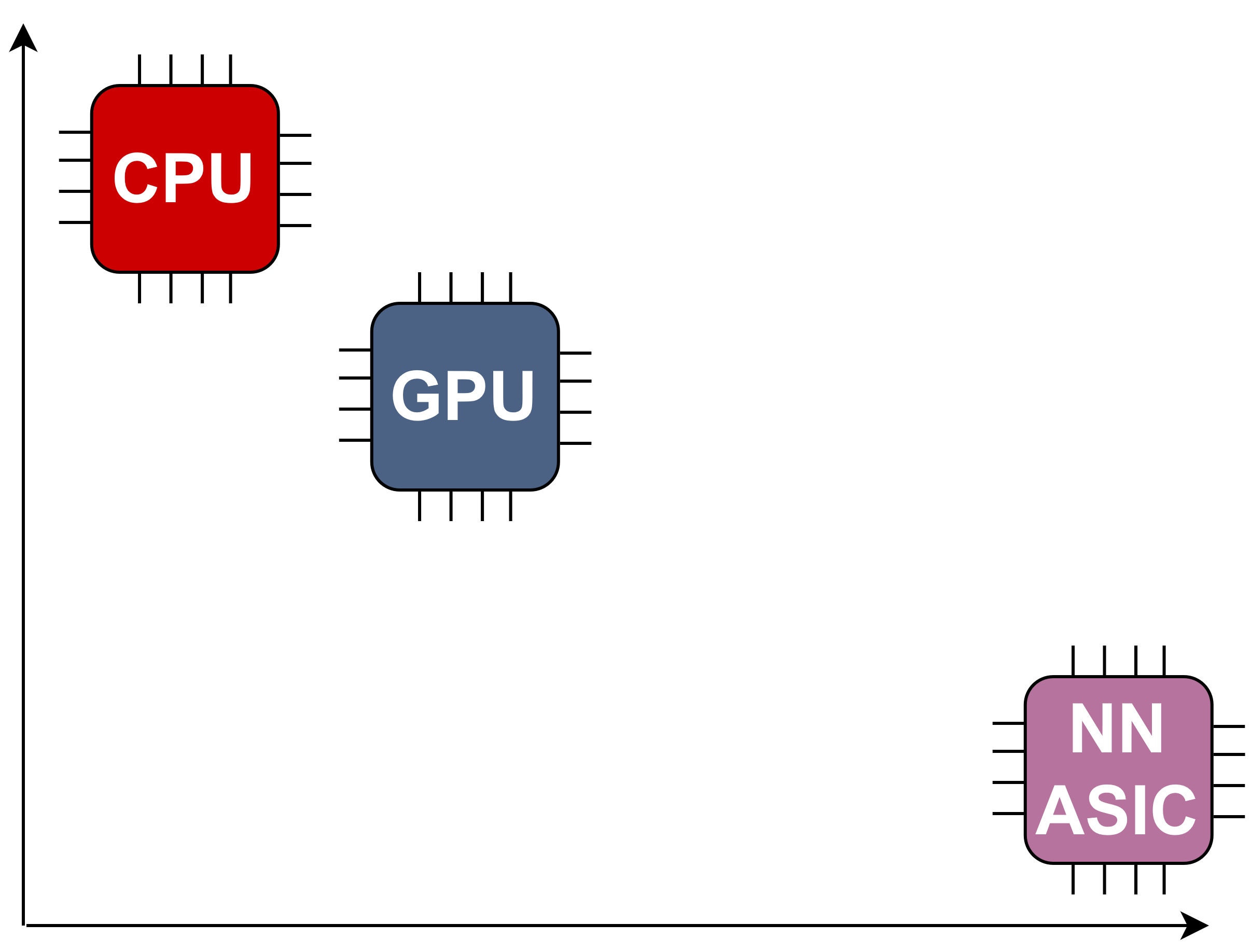 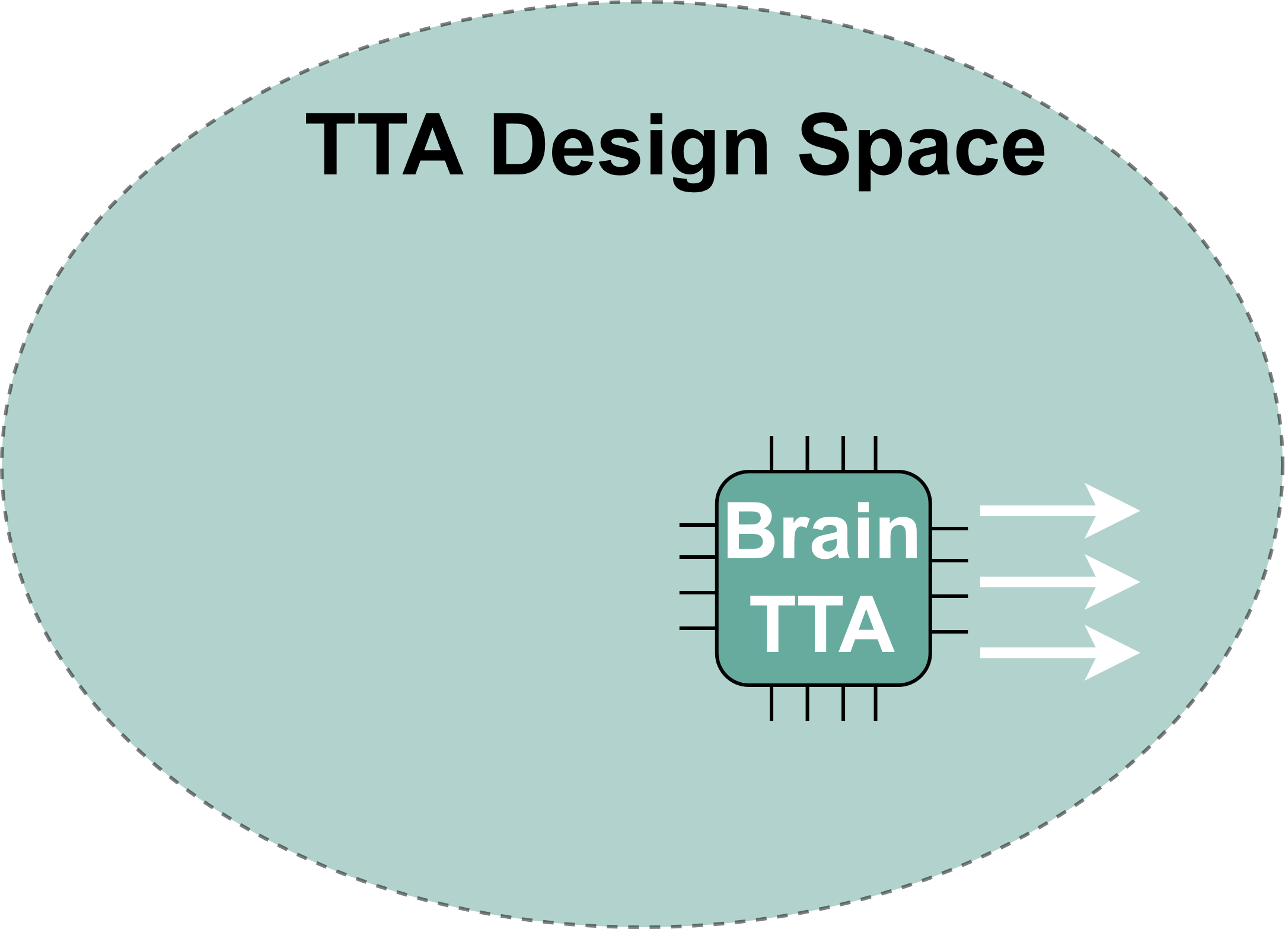 Flexibility
Energy efficiency
26
Transport-Triggered Architecture
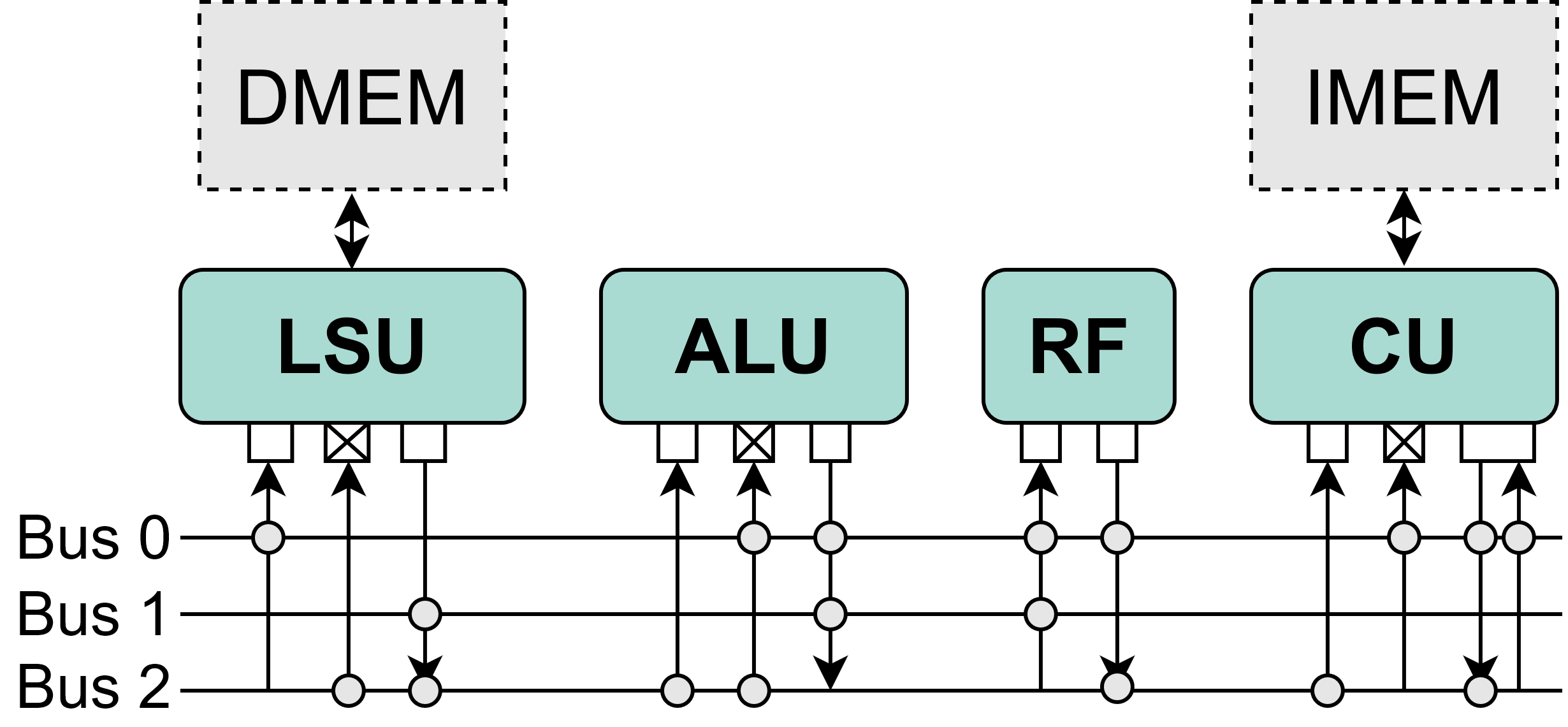 Example instruction
RF.out → ALU.in1t.add
nop
LSU.out → ALU.in2
27
[Speaker Notes: FU
Ports
Busses
Moves; Exposed datapath
Suitable candidate
Minimize data movement
Retaining control
Example instruction
Another flexibility aspect lacking…]
BrainTTA: SoC Overview
28
[Speaker Notes: Proposed architecture
TTA core – Compute powerhouse
DMEM/PMEM/IMEM
Banked, wide accesses; next slide
RISC start/stop, mem init
RISC comms outside
Programmed JTAG
Zoom core]
BrainTTA: TTA Core
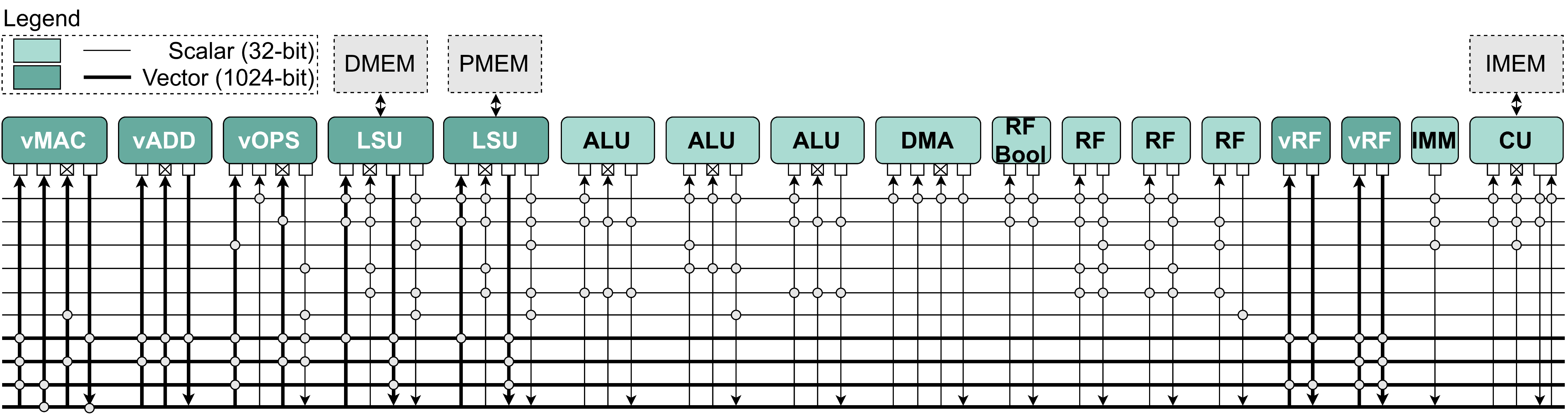 vOPS
Requantization
Binarization
Ternarization
MaxPool
Auxiliary ops
vADD
Vector-Vector addition
Residual support
vMAC
8-bit MAC
Scalar-Vector MAC
Vector-Vector MAC
Binary MAC
Ternary MAC
29
[Speaker Notes: Scalar & Vector datapath
Load-Store unit
Banked DMEM PMEM
Banked IMEM
vMAC, vADD, vOPS
Rest for addr calc
Architecture done, move on to app mapping]
Comparison table
BrainTTA
30
Summary and conclusion
BNNs or TNNs might be the holy grail for running DNNs on the edge

MAC can be replaced by cheap bitwise operations: XNOR and Popcount

There is still some research required to make them competitive in terms of accuracy without a large increase in computational workload

State-of-the-art BNN/TNN accelerators achieve down to ~1fJ/Op
31